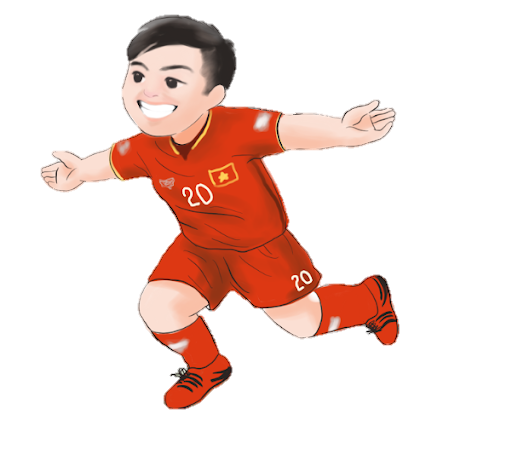 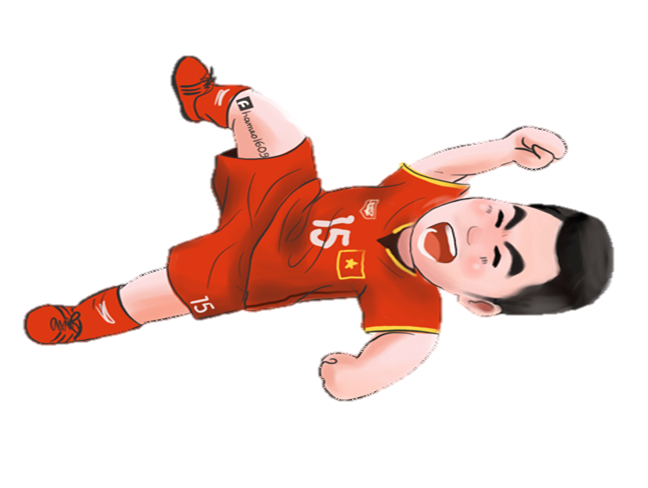 Toán 
luyện tập chung
Toán 
luyện tập chung
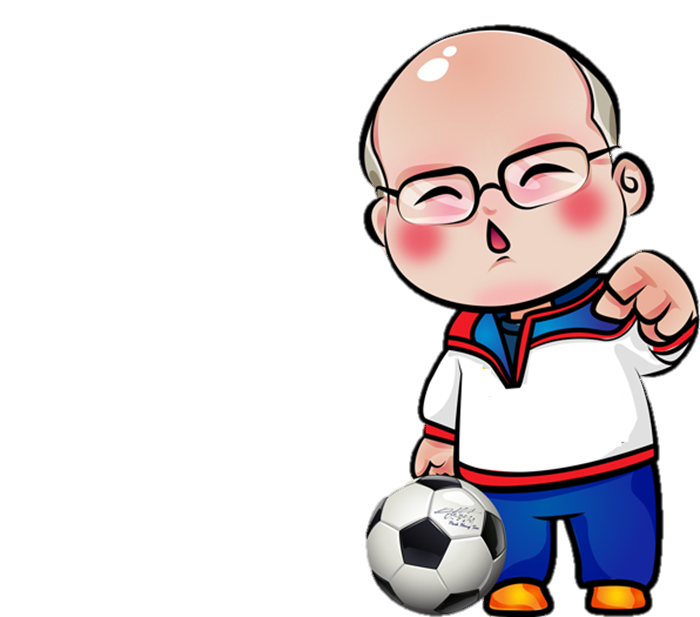 Thực hành
Luyện tập
1. Tính:
a) 400 +  50 + 0,07
b)  30  + 0,5 + 0,04
c) 100 +   7  +
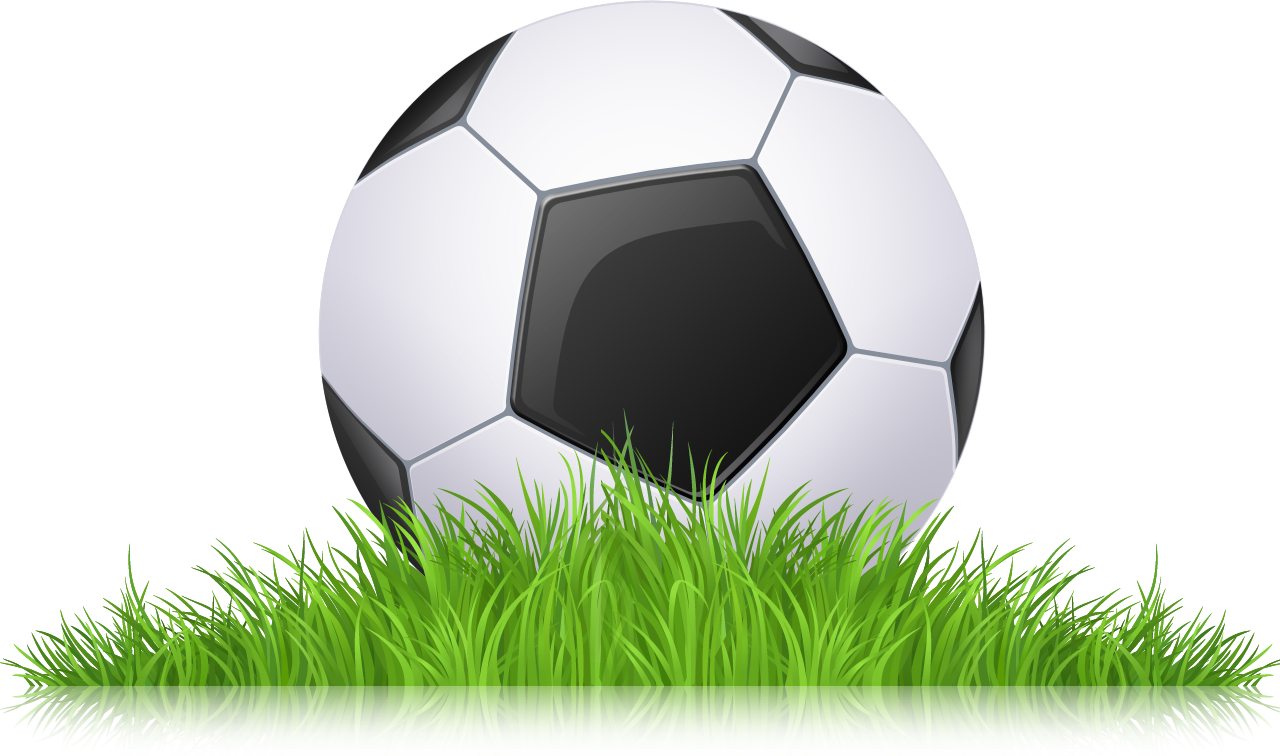 d)  35  +       +
a) 400 +  50 + 0,07
b)  30  + 0,5 + 0,04
=       30,5     + 0,04
=       450     + 0,07
=              450,07
=                30,54
c) 100 +   7  +
=  100 +   7  +  0,08
=   35  + 0,5 +  0,03
d)  35  +       +
=        107     +  0,08
=      35,5     +  0,03
=              107,08
=               35,53
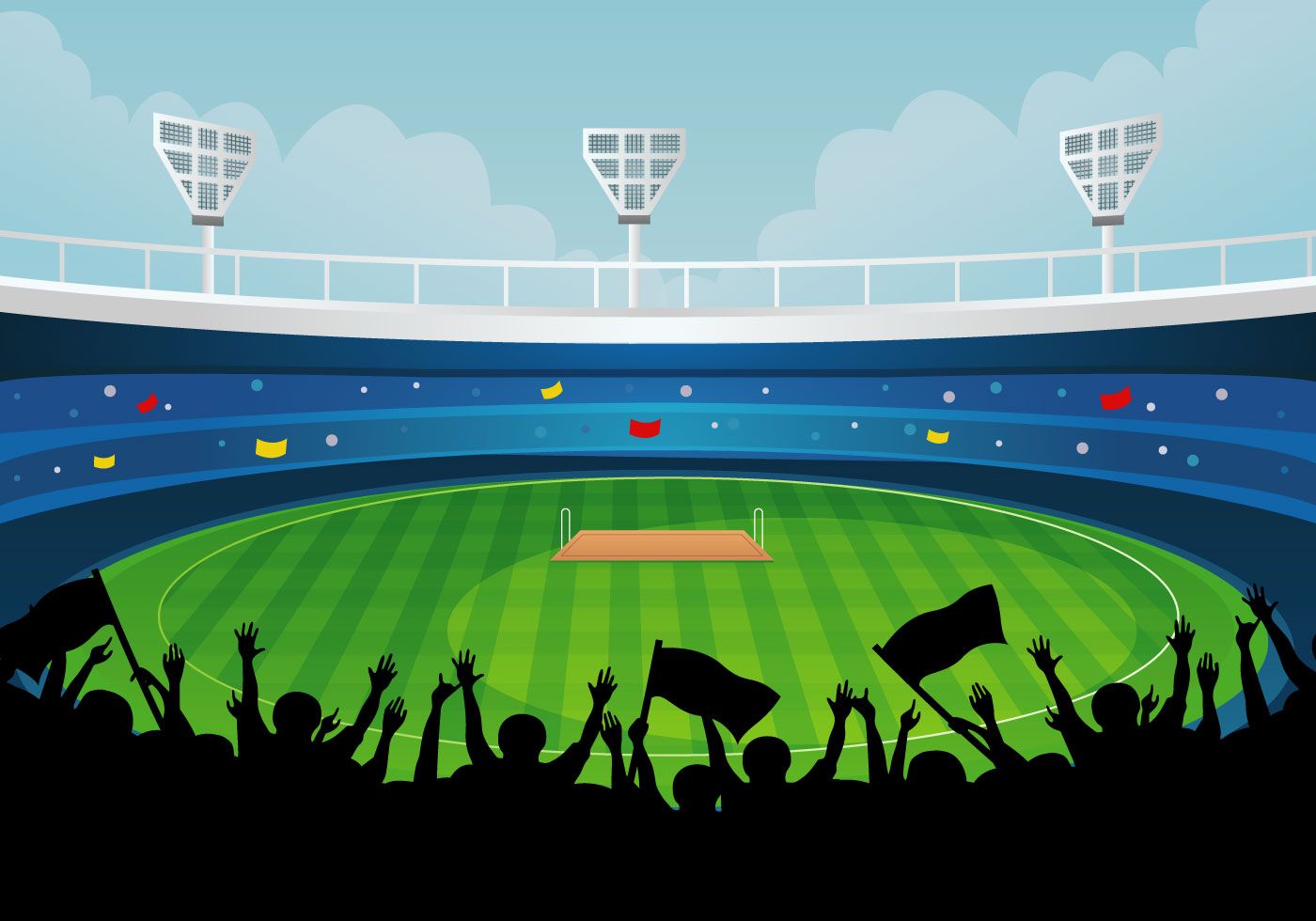 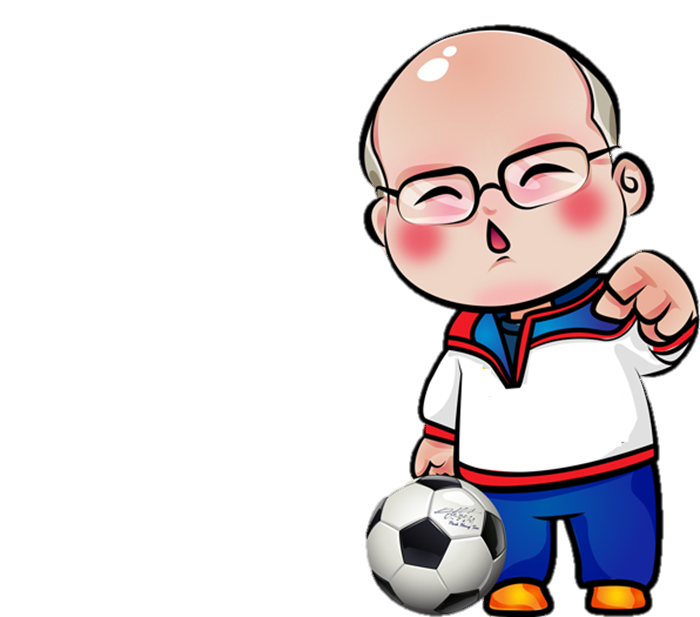 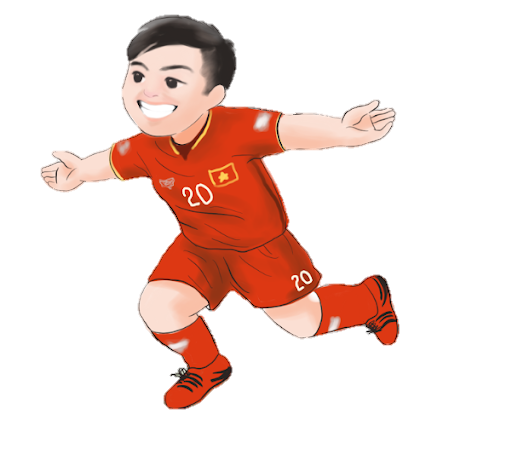 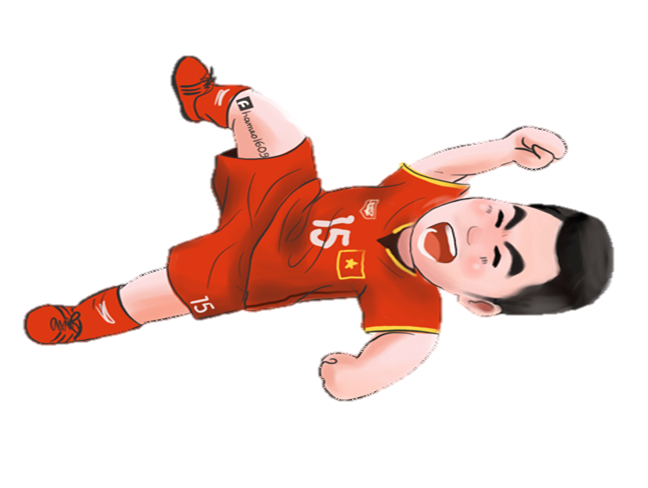 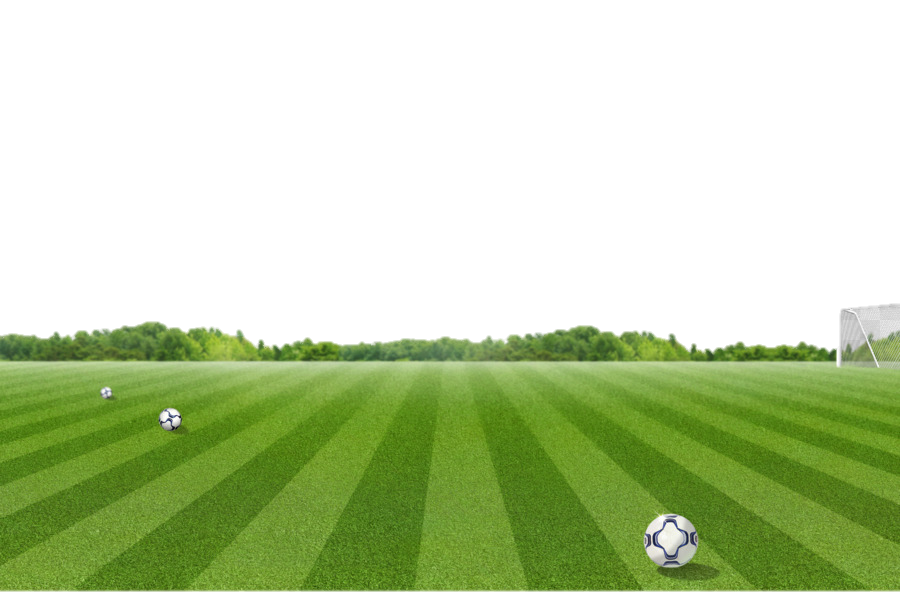 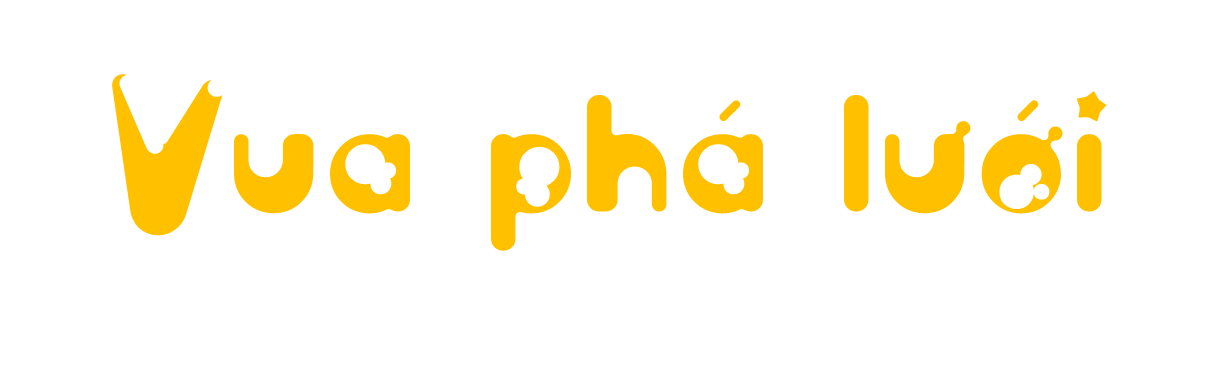 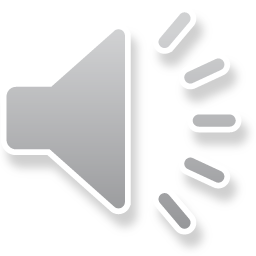 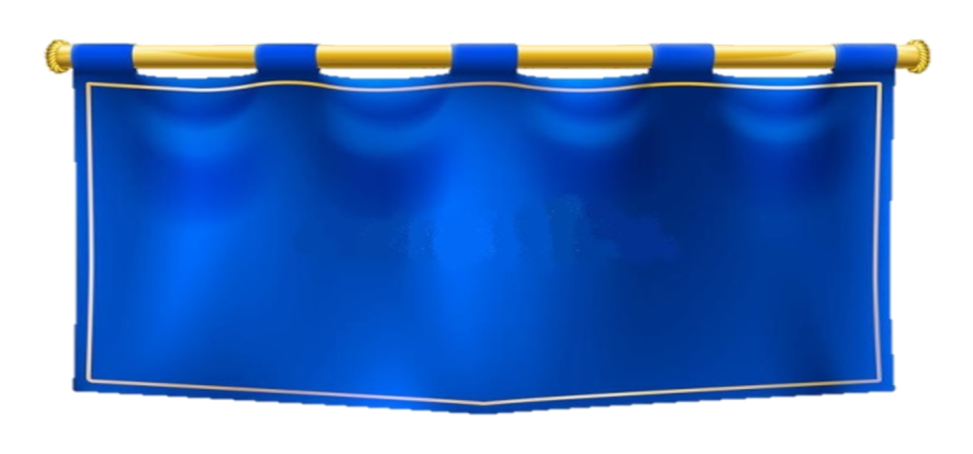 >
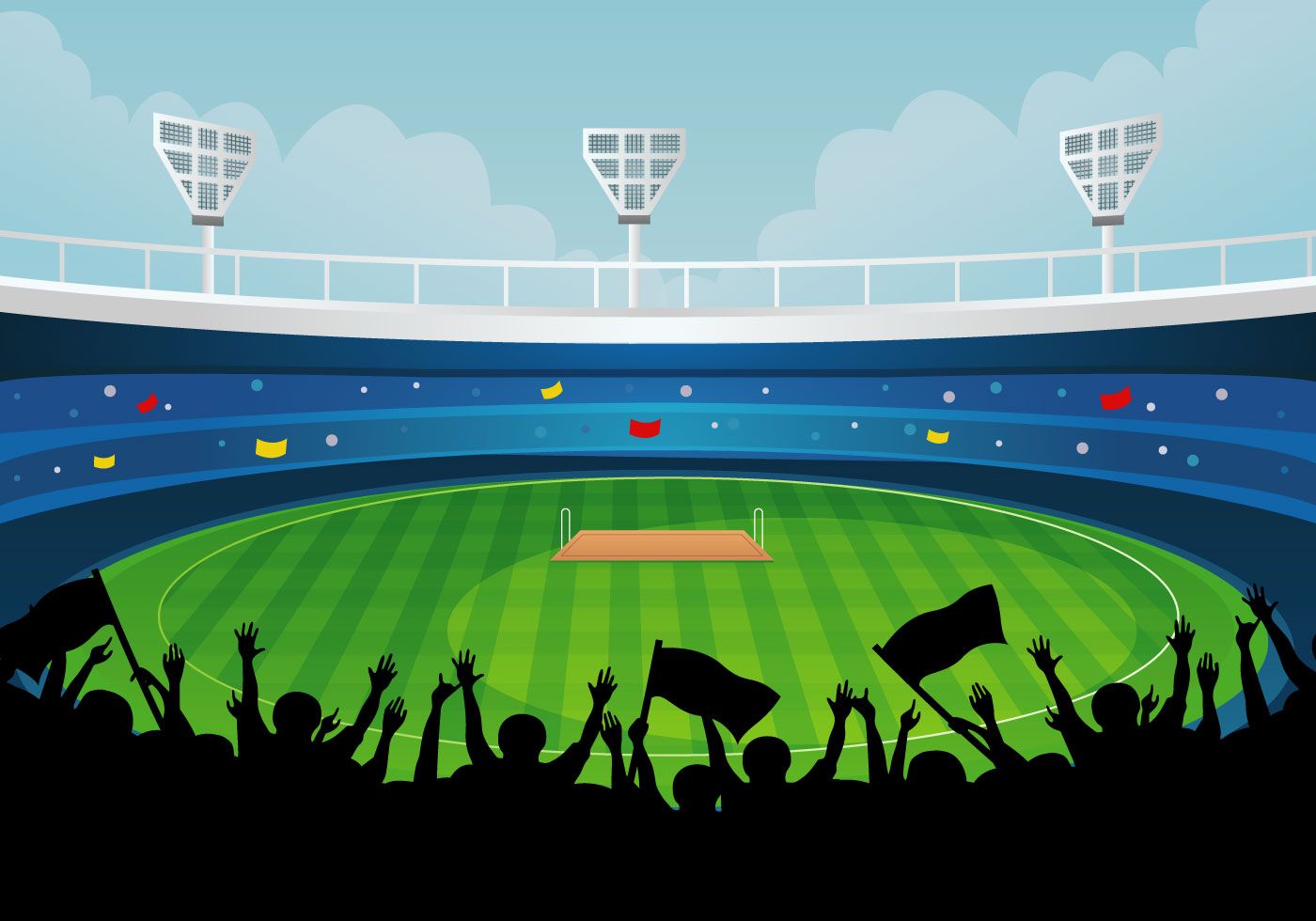 4,35
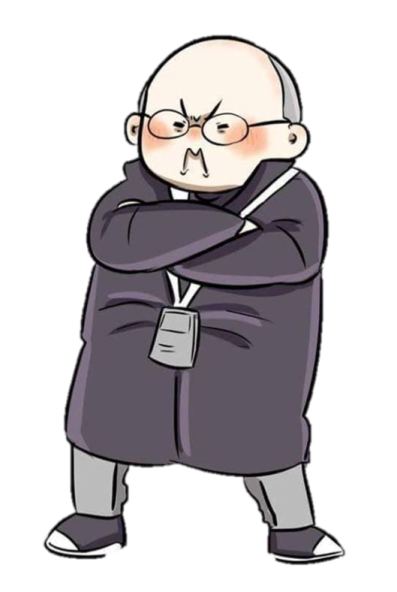 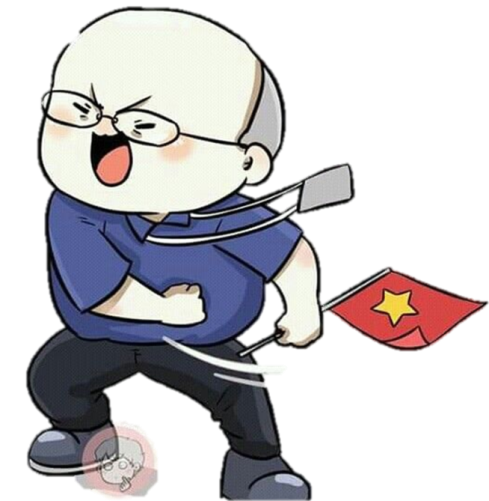 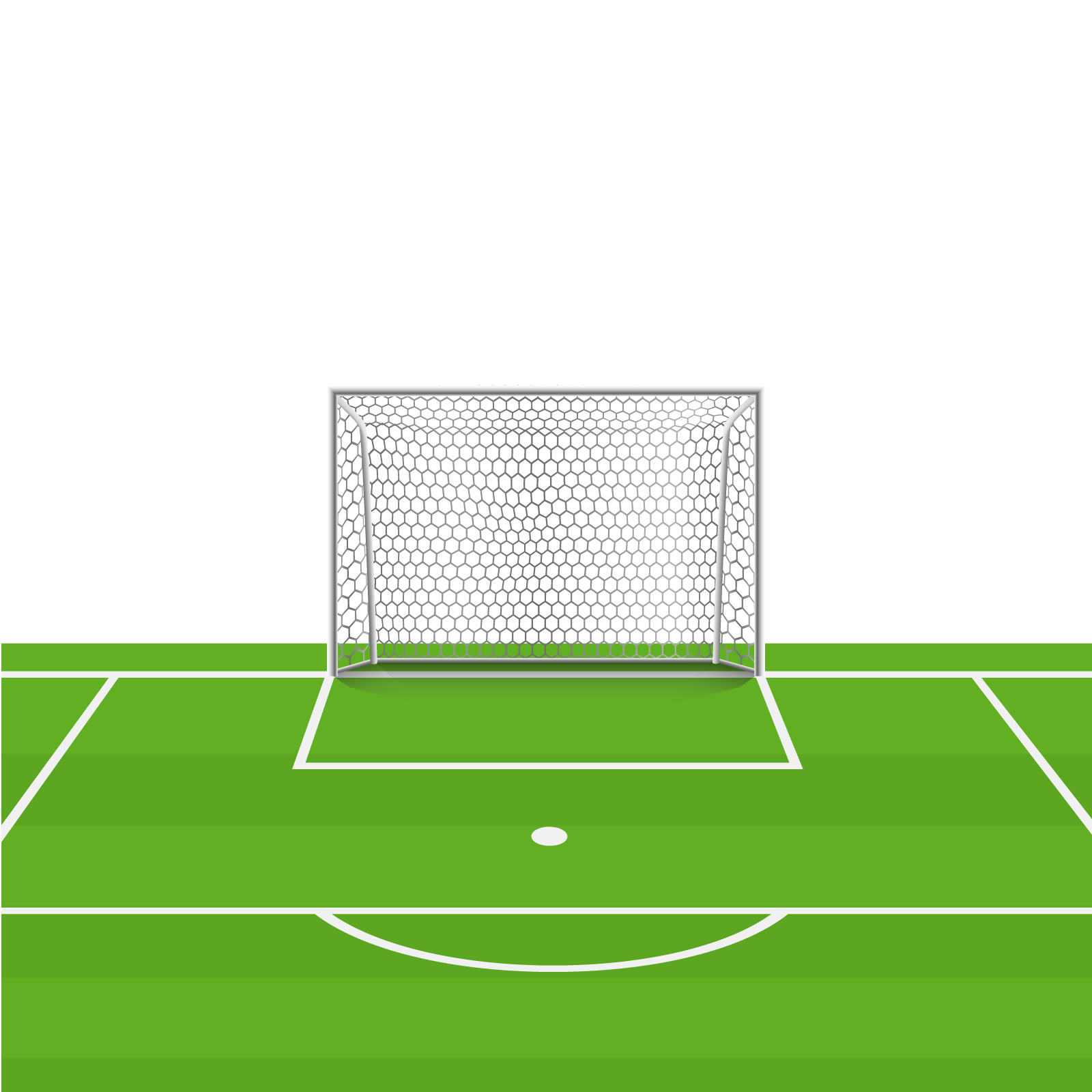 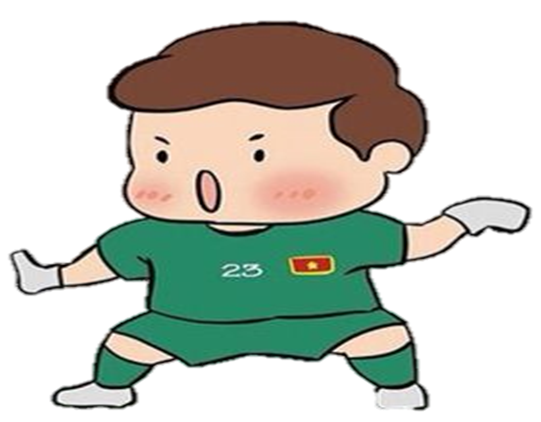 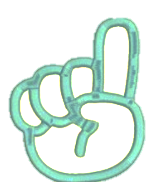 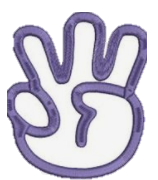 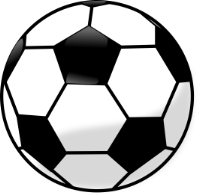 >
<
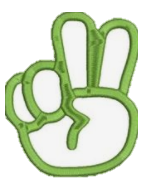 =
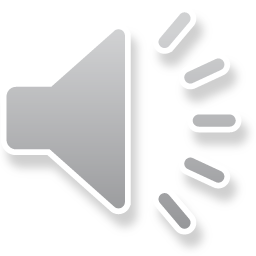 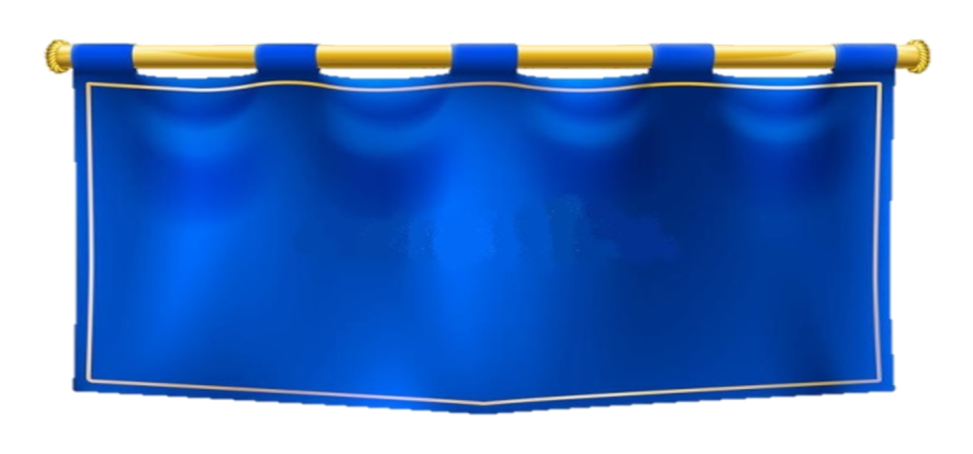 >
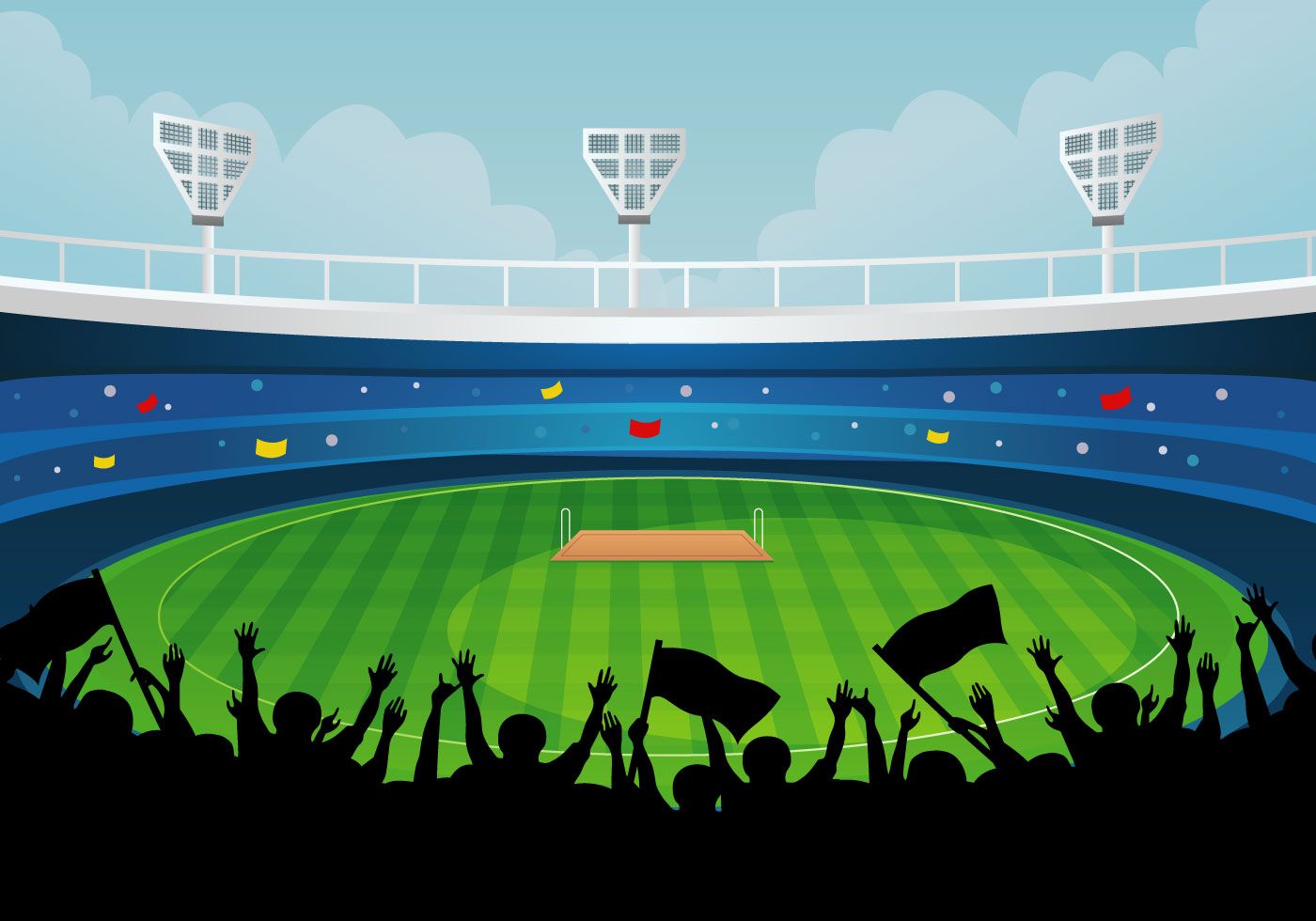 2,2
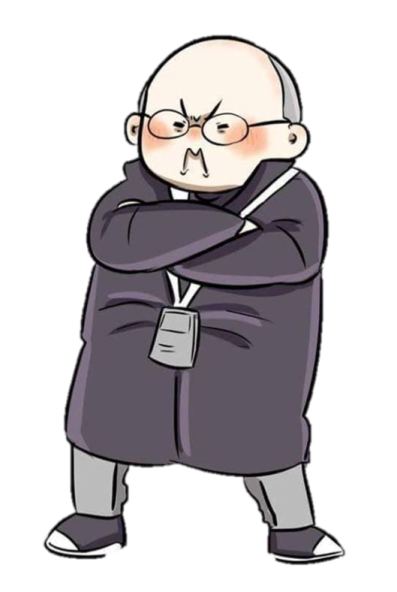 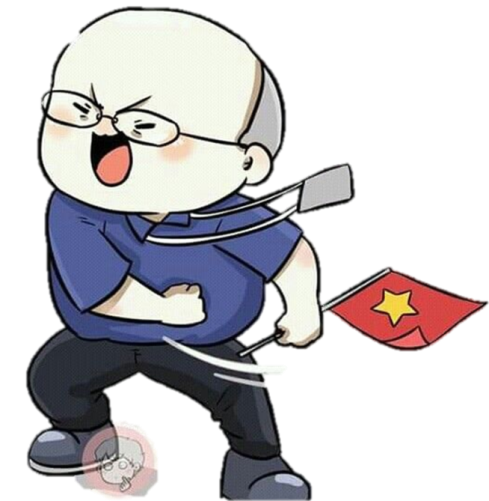 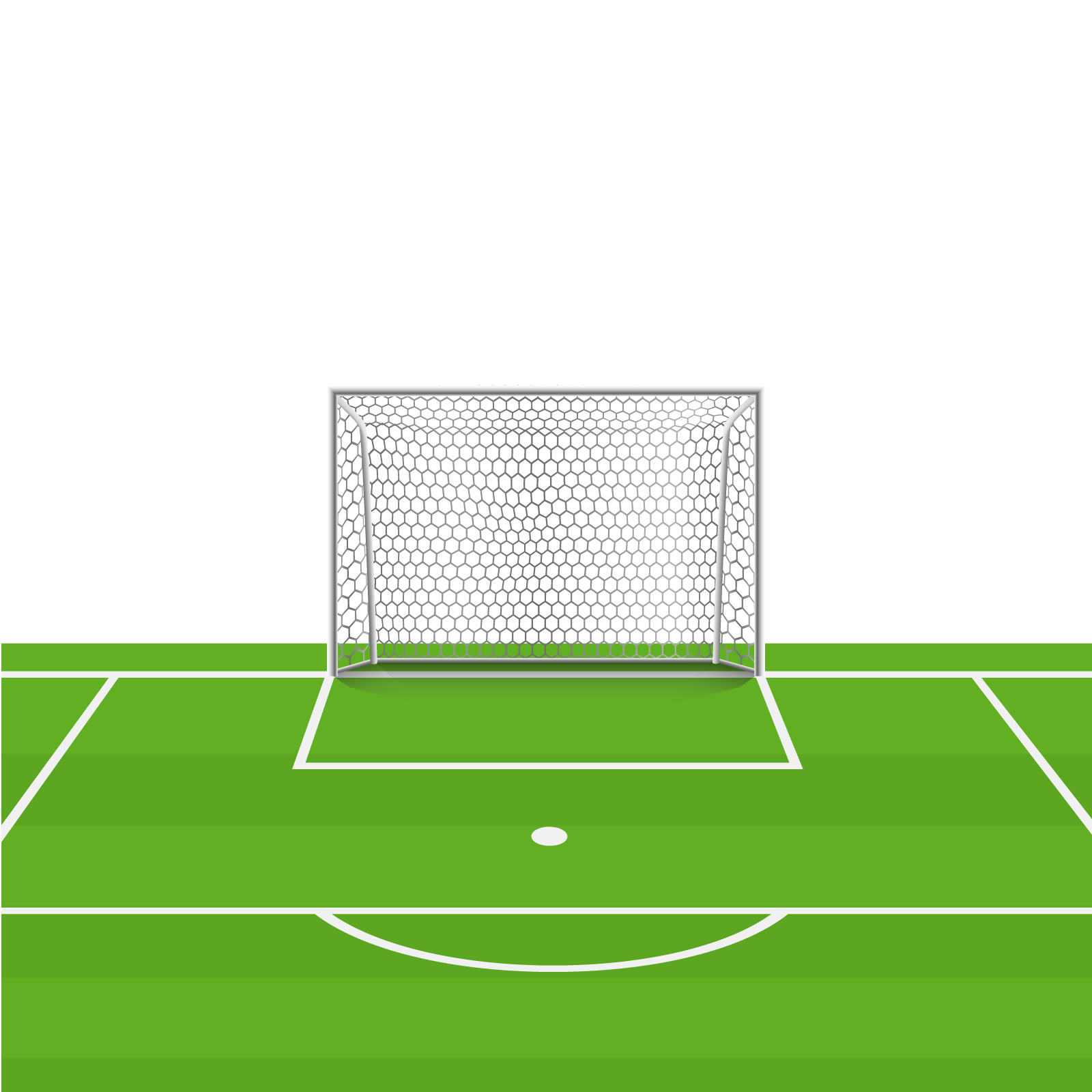 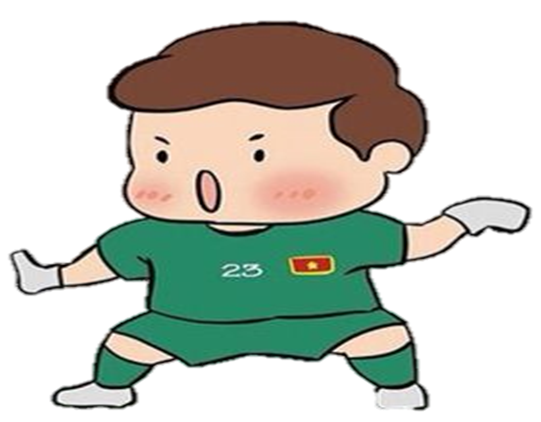 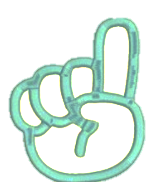 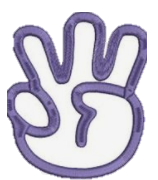 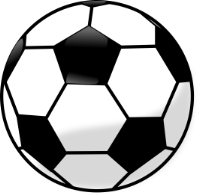 <
>
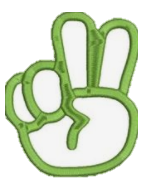 =
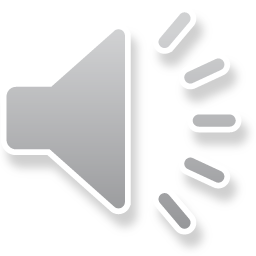 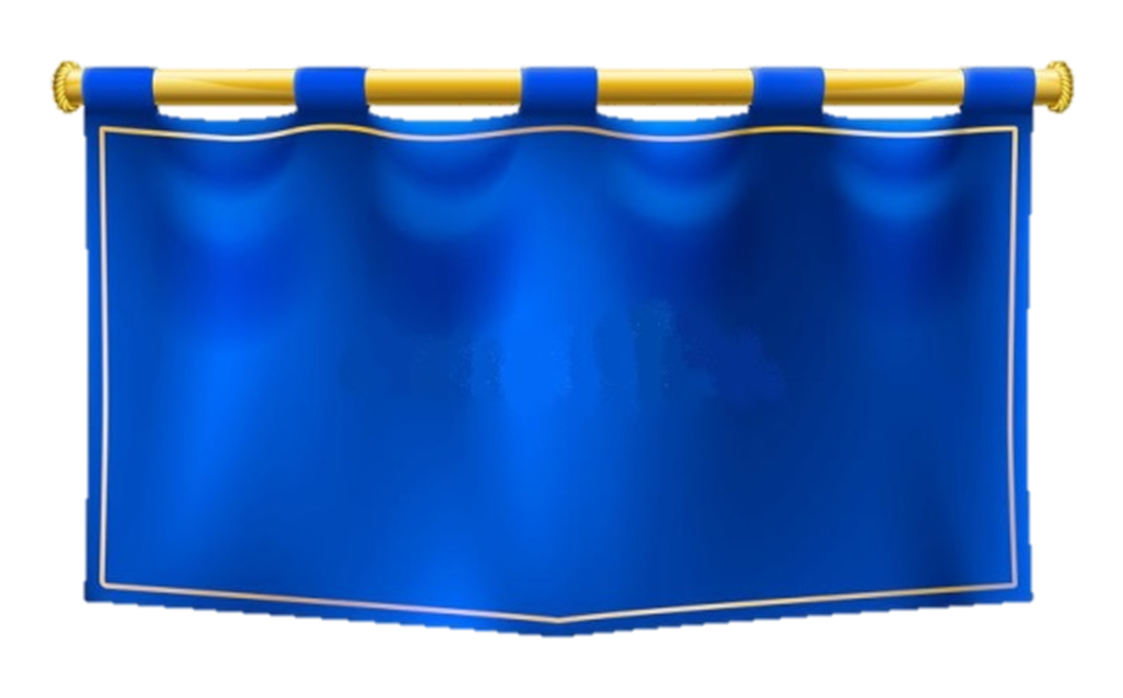 >
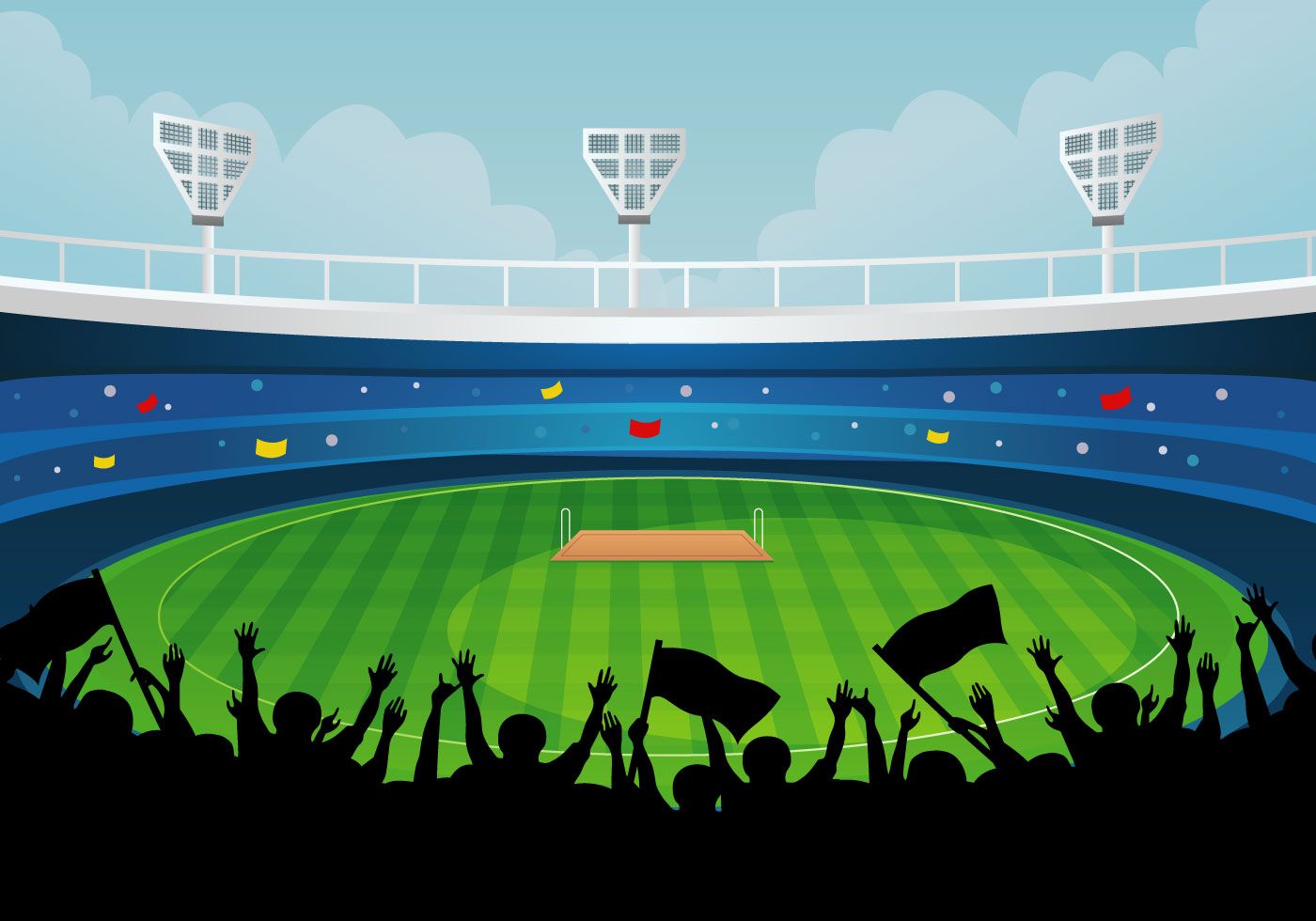 14,09
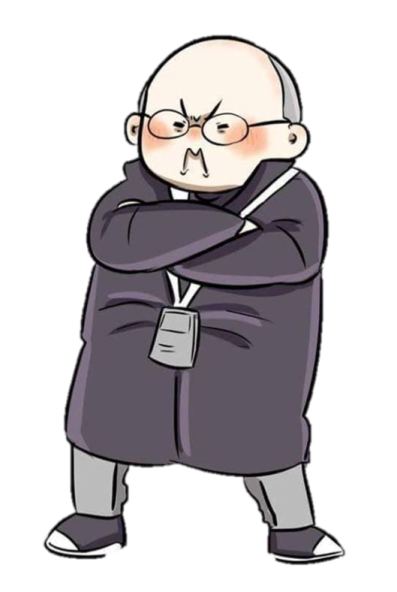 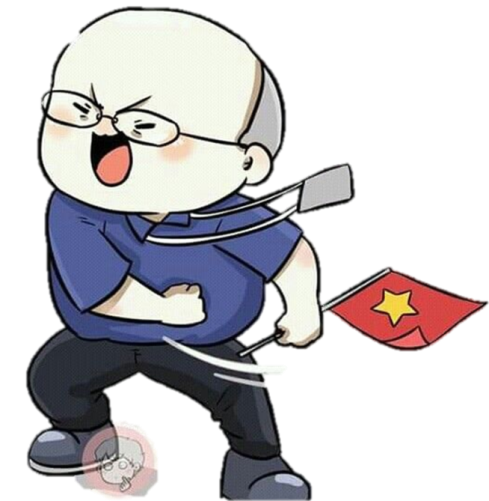 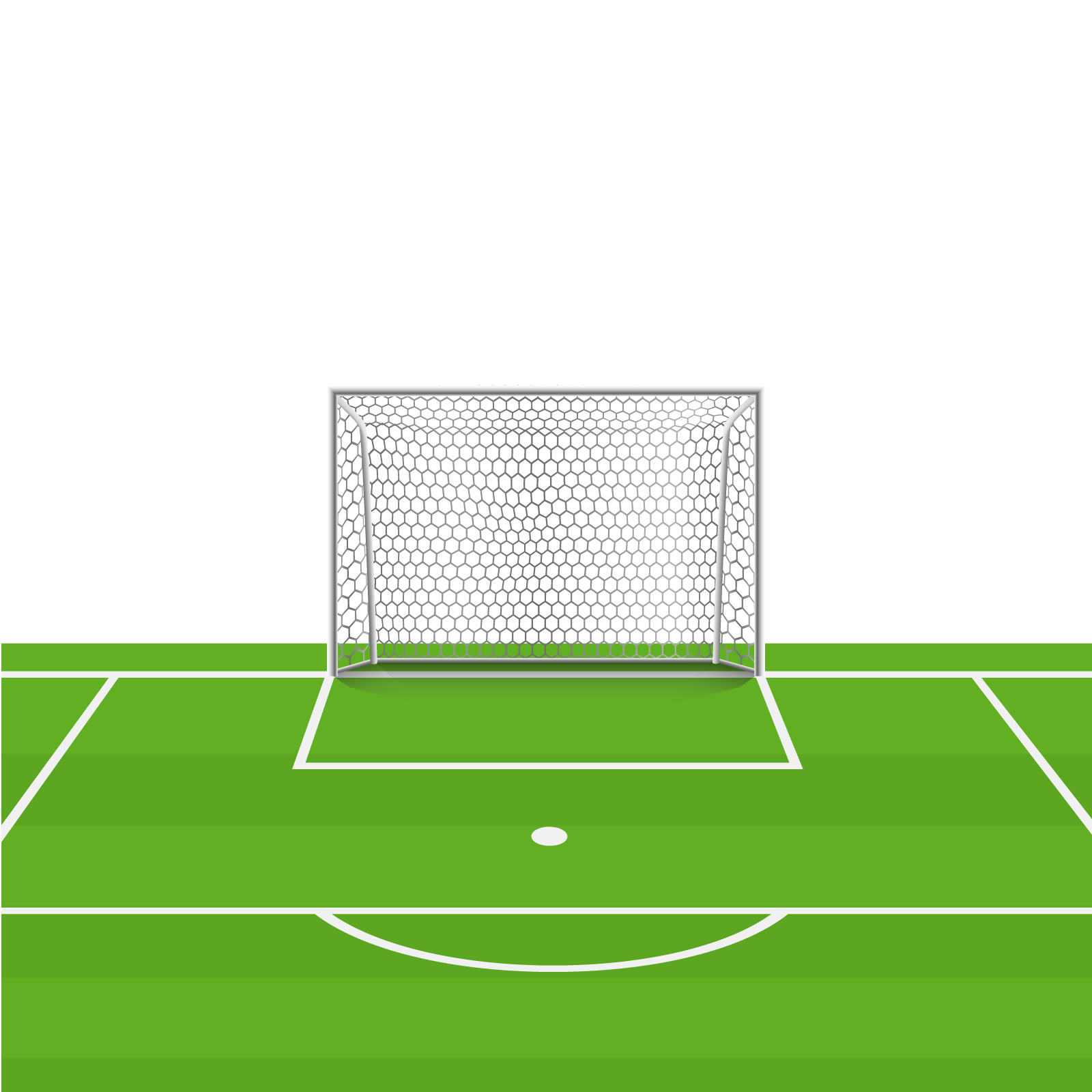 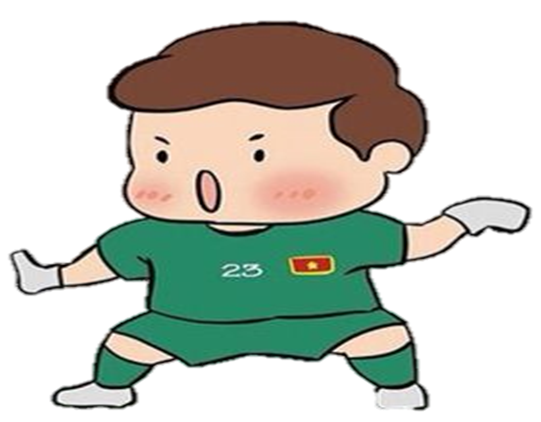 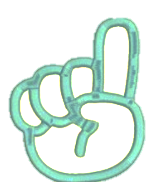 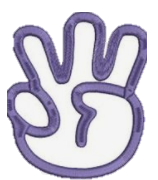 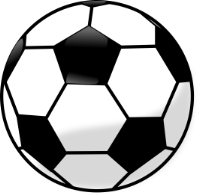 =
>
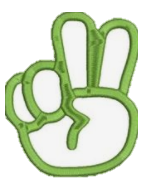 >
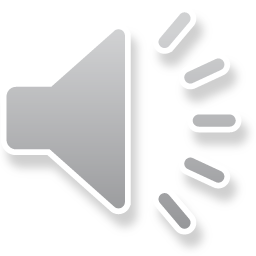 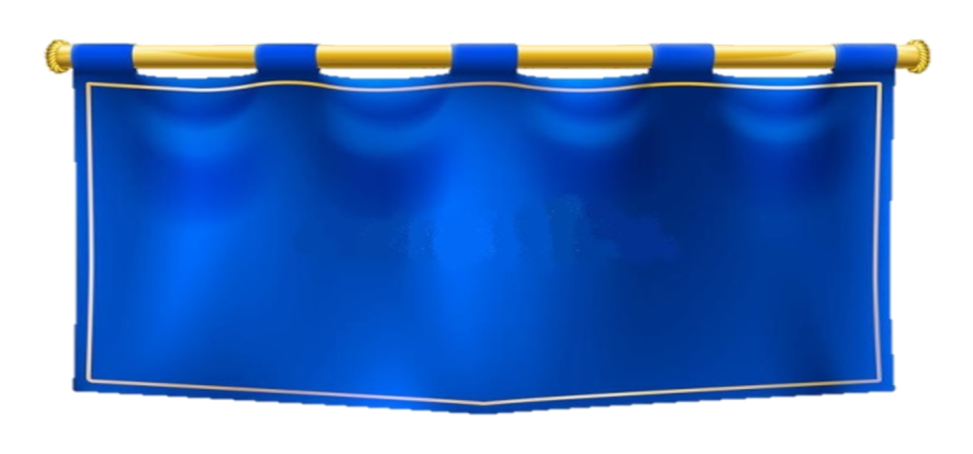 =
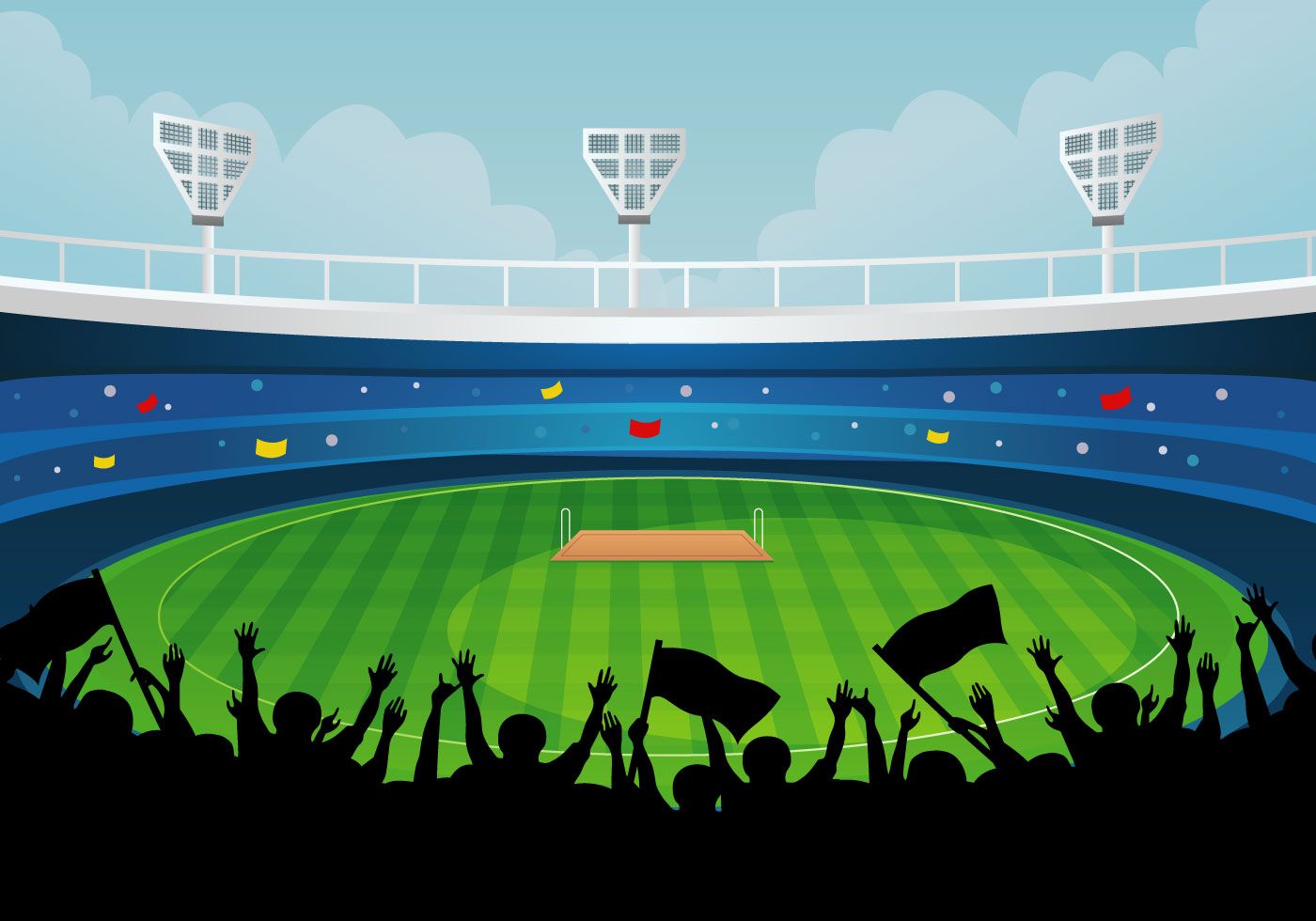 7,15
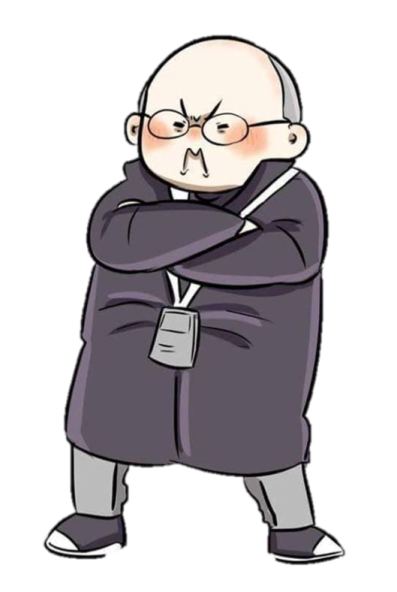 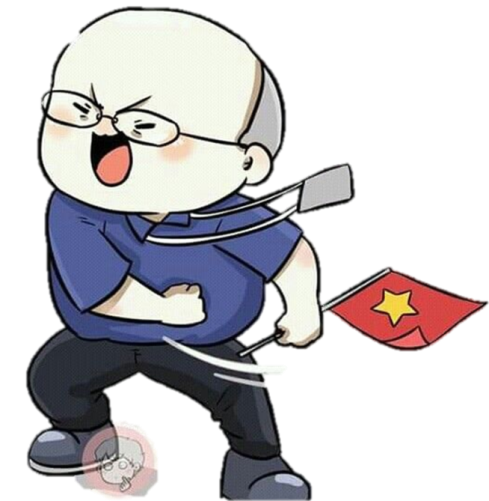 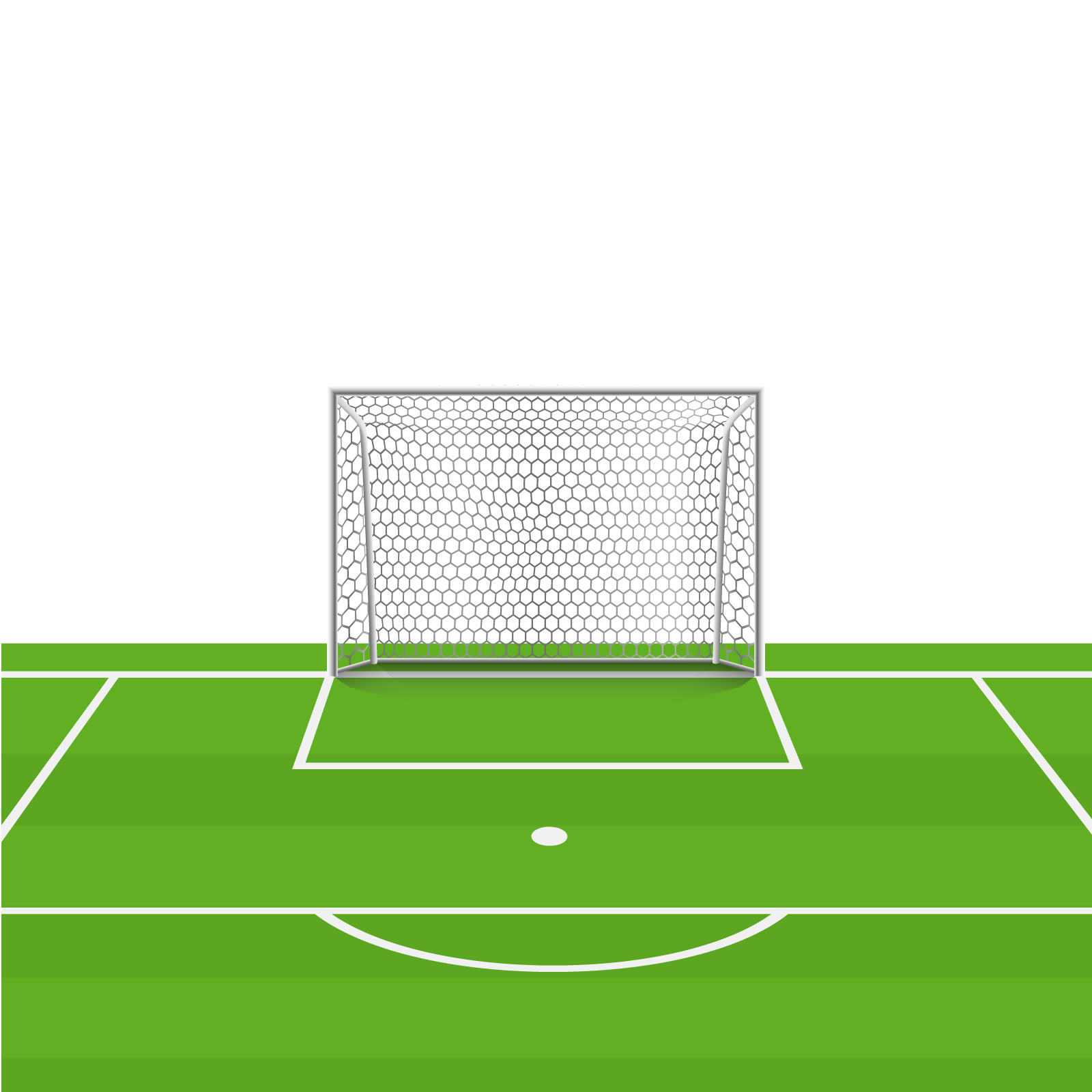 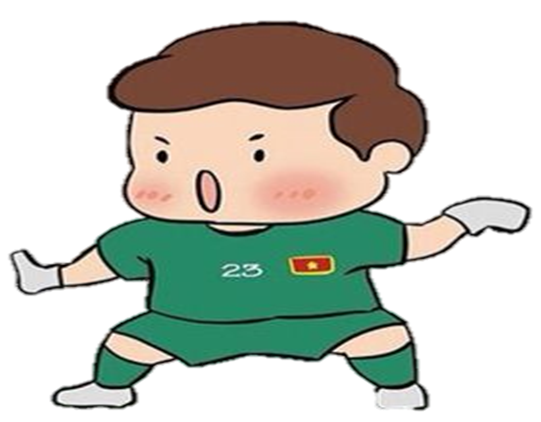 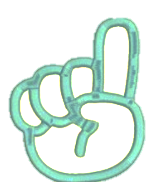 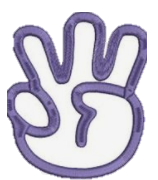 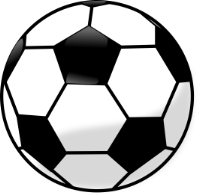 >
<
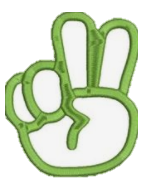 =
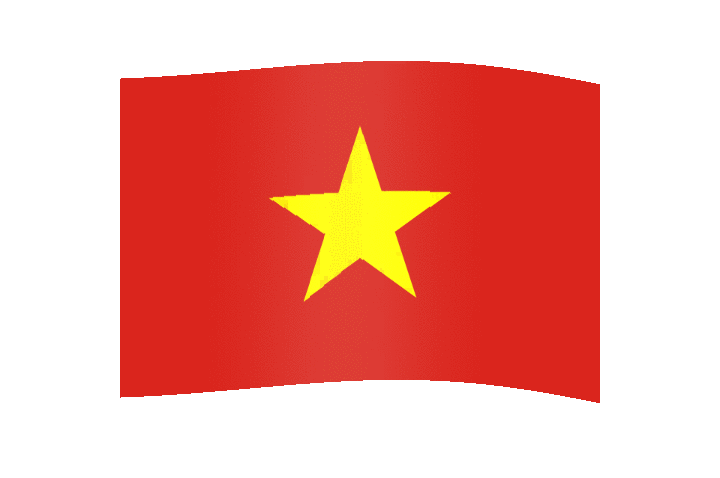 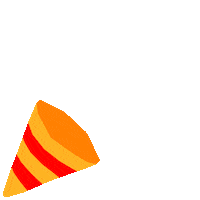 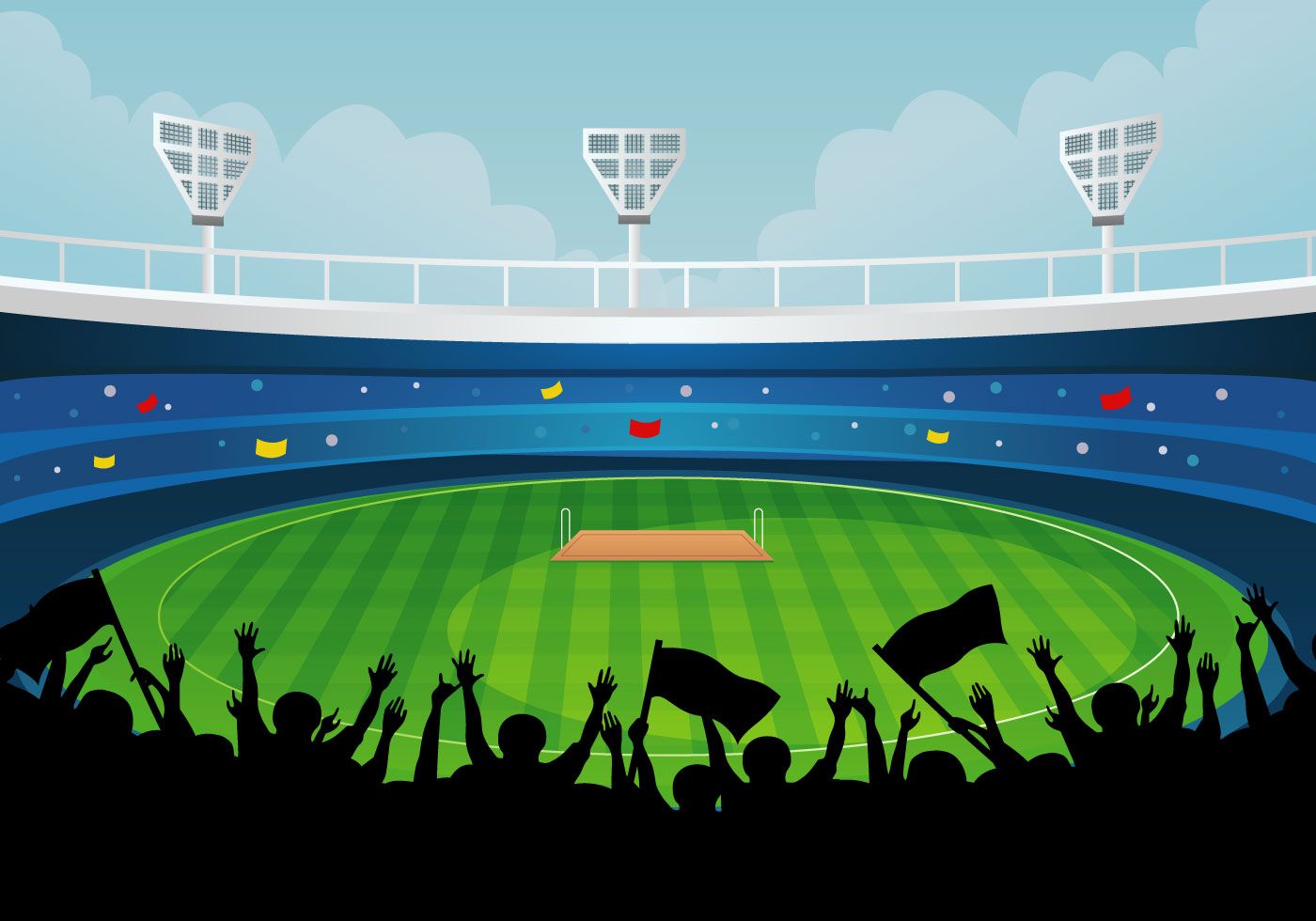 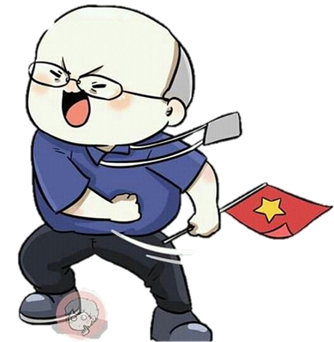 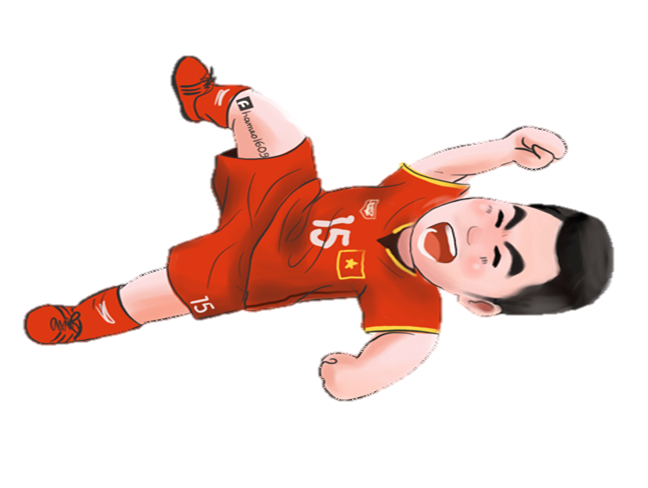 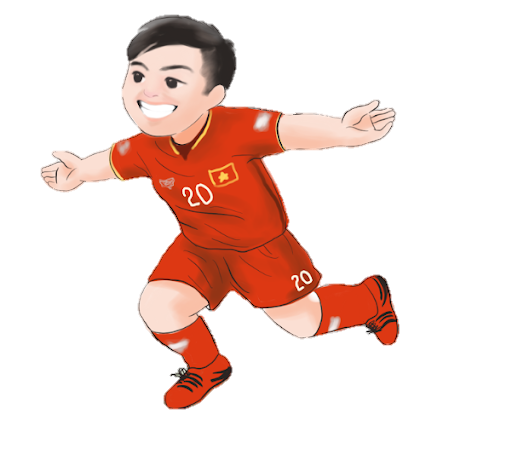 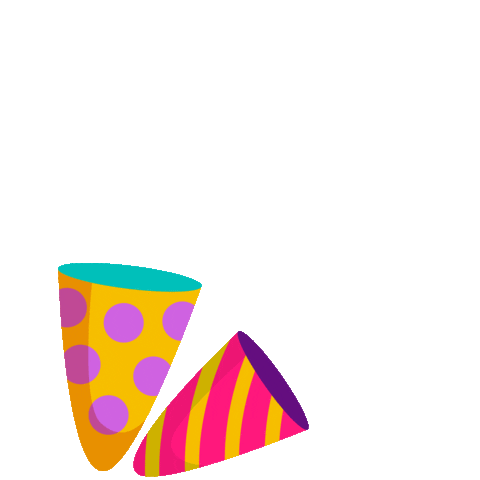 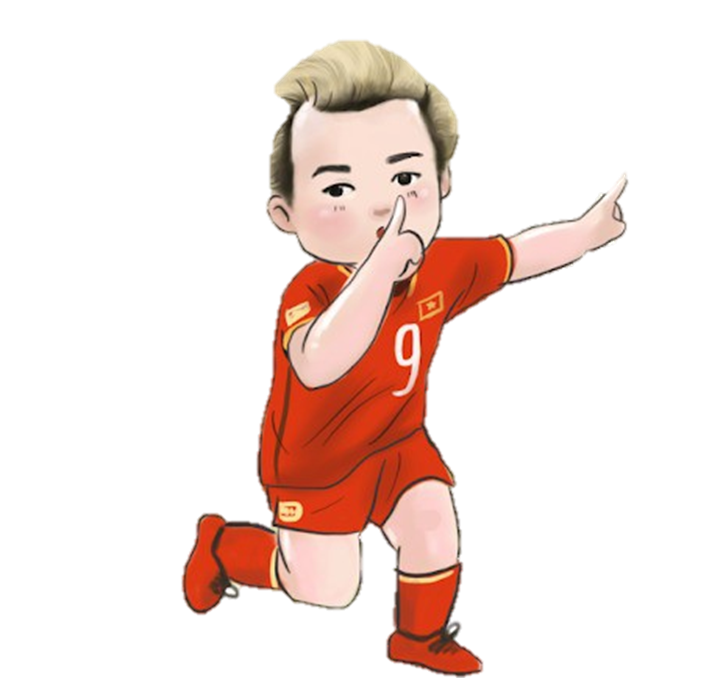 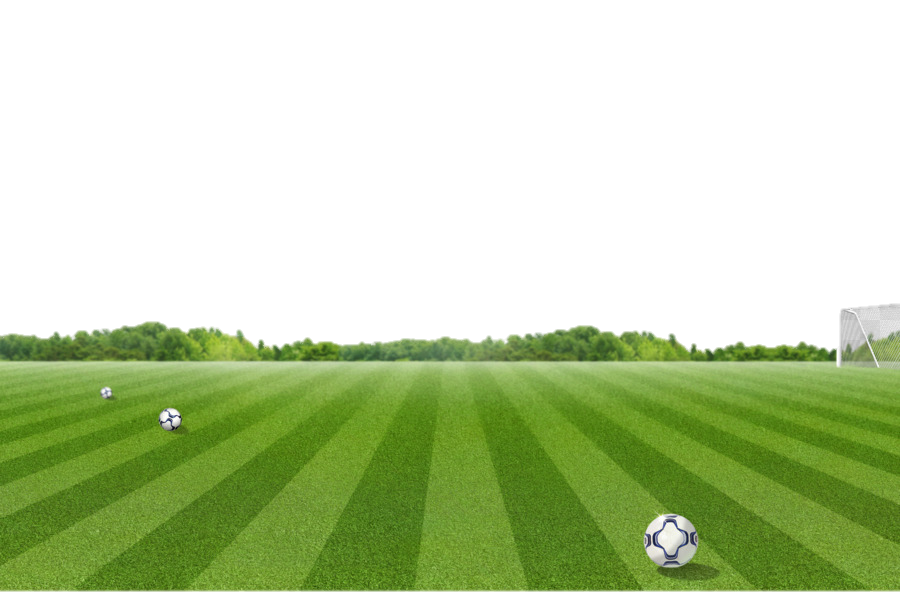 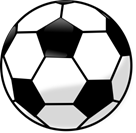 Bài 3:
Tìm số dư của phép chia, nếu chỉ lấy đến hai chữ số ở phần thập phân của thương:
a)  6,251 :  7
b)  33,14 :  58
c) 375,23 :  69
Bài 3:
a)  6,251 :  7
,
6,2 51   7
Vậy 6,251 : 7 = 0,89 (dư 0,02)
6
5
8
0
,
9
2
b)  33,14 :  58
,
33,14    58
Vậy 33,14:58 = 0,57 (dư 0,08)
4
1
4
0
,
5
7
0
8
Bài 3:
c) 375,23 :  69
375,23     69
Vậy 375,23:69 = 5,43 (dư 0,56)
0
2
3
5
,
3
4
2
6
3
5
5
6
6
Sau khi thực hiện phép chia, muốn tìm số dư ta làm thế nào ?
Bài 4:
Tìm x :
a)  0,8 x x = 1,2 x 10
b)  210 : x = 14,92 – 6,52
c)    25 : x = 16 : 10
d)  6,2 x x = 43,18 + 18,82
Tìm x :
Bài 4:
a)  0,8 x x = 1,2 x 10
b)  210 : x = 14,92 – 6,52
0,8 x x =      12
210 : x =       8,4
x =  12 : 0,8
x =   210 : 8,4
x =      15
x =       25
c)    25 : x = 16 : 10
d)  6,2 x x = 43,18 + 18,82
25 : x =     1,6
6,2 x x =          62
x =  25 : 1,6
x =     62 : 6,2
x =        10
x =  15,625
Tạm biệt